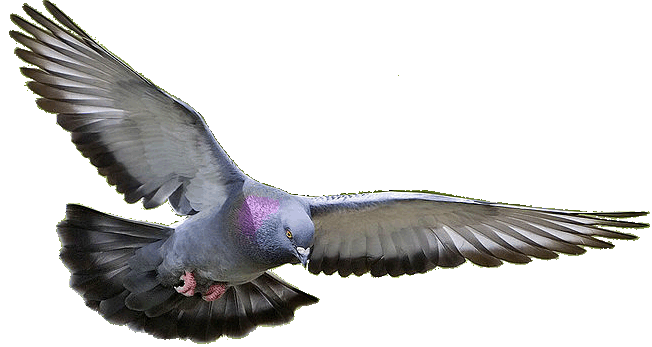 Welcome to HD PPT Presentation.
[Speaker Notes: Welcome slide]
Introduction
Teacher
Lesson
Hirendra Debnath
MA(English), Bed
Assistant Teacher(English)
Puran Bazar Girls’ High School
01789-916684
Hirendra Debnath
hirendra0501@gmail.com
English Grammar and Composition
Class : VI-X
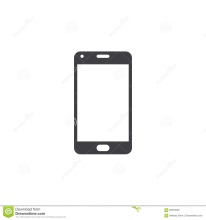 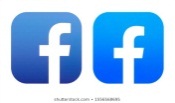 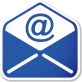 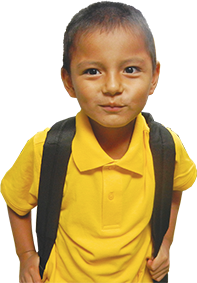 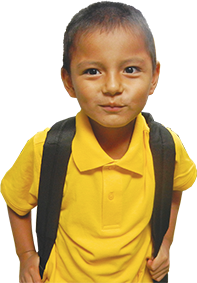 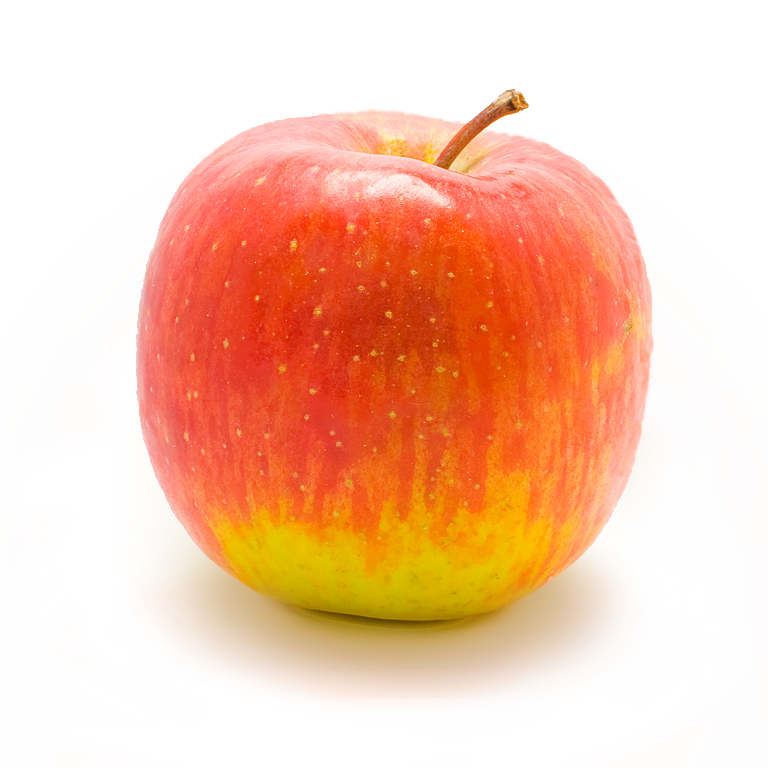 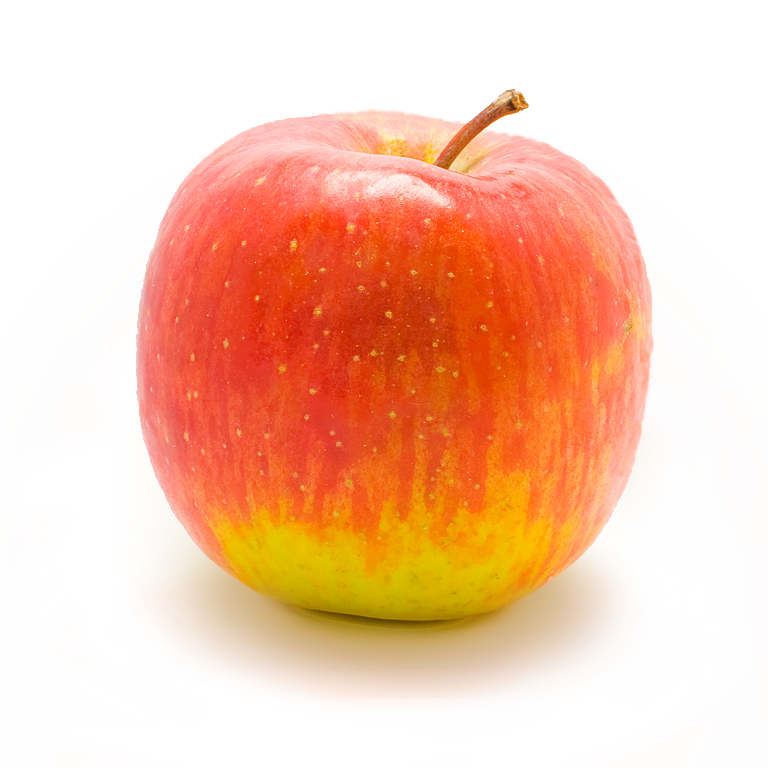 An apple is eaten by Rabbi.
Rabbi eats an apple.
An apple
Rabbi
An apple
Rabbi
[Speaker Notes: Suspension 1 to lead the lesson.]
I   say  my prayer  regularly.
is said
My prayer
by me
regularly.
What is it related to?
[Speaker Notes: Suspension 2 to lead the lesson.]
Voice change
Let us discuss about voice 
change in our today’s class.
[Speaker Notes: Lesson declaration]
Learning outcomes
After the ss have studied this lesson, they will be able to---
a) identify the definition of voice
b) identify the classification of voice
c) identify the structure s of active and passive voice
d) change  voice from active to passive
[Speaker Notes: Basic rules of voice change will be taught from this content.]
What is voice?
Voice is a form of verb which indicates whether the subject 
does something or something is done by subject.
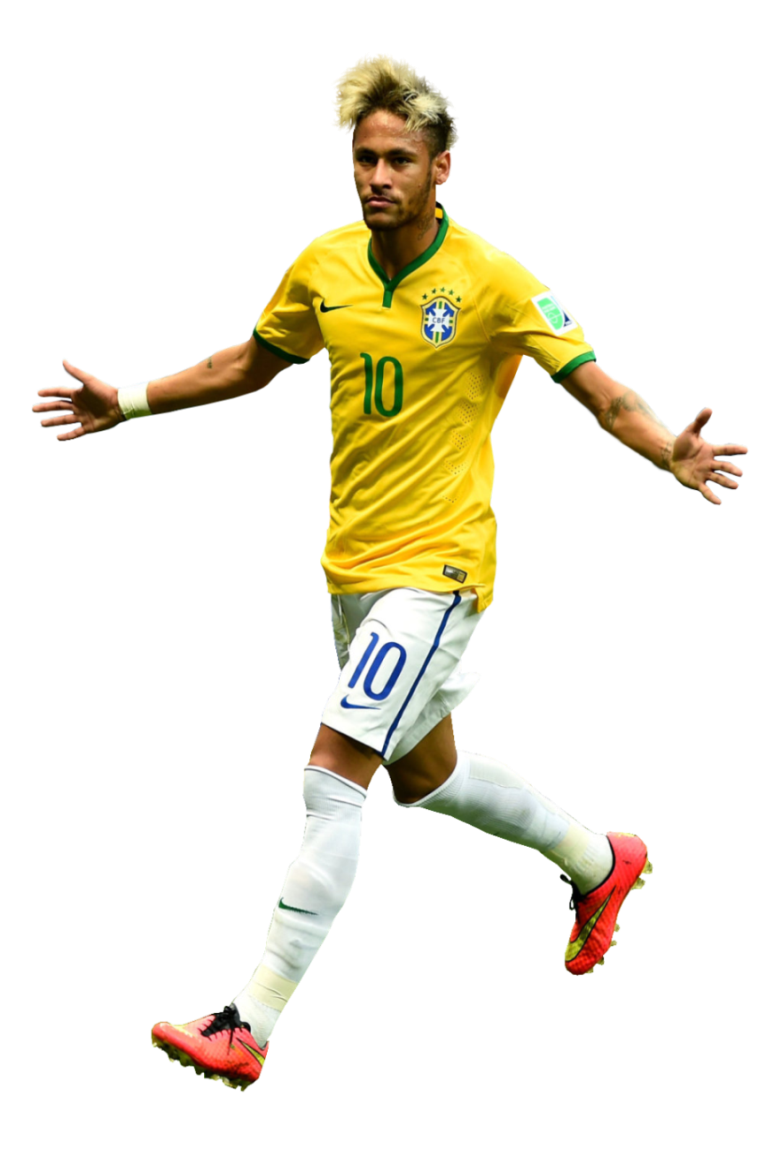 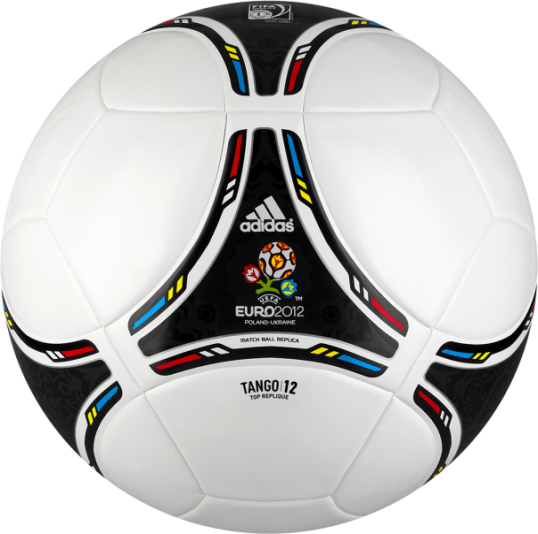 Neymar plays football.
Football  is played  by Neymar.
[Speaker Notes: Delimitation of the voice]
Voice is classified into two kinds
Active voice
Passive voice
When the subject does 
something .
When something is 
done by the subject.
[Speaker Notes: Classification of voice is focused in this slide.]
Active - passive
Structure of active voice
+
+
Transitive verb
+
Extension2
Subject
A/V
+
Extension1
+
+
Object
Extension3
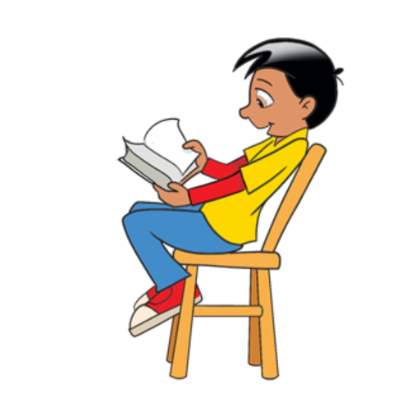 Structure of passive voice
Object
    of subject
Subject
        of 
object
+
+
Transitive verb3
+
Extension2
A/V
+
Extension1
+
+
Extension3
So, he will then read a book in the evening.
So, a book will then read by him in the evening.
[Speaker Notes: Formation of active voice and passive voice with examples.]
List of some subjects and their objects
[Speaker Notes: Basic of all grammar items.]
Auxiliary verbs of passive voice
[Speaker Notes: Fundamental items of voice change.]
Active to passive
Assertive sentence.
He pulls a rickshaw (make it passive).
A rickshaw is pulled by him.
We  should respect a rickshaw puller (Make it passive)
A rickshaw puller should be respected by us.
[Speaker Notes: How to change from active to passive shown here.]
The fisherman is catching fish. (Make it passive)
Fish is being caught by the fisherman.
[Speaker Notes: Practice on changing into passive from present continuous tense.]
Activities
Transform the sentences into passive voice
1. I visited the Nayagra waterfall last year.
2. Many people enjoy the waterfall all the year round.
3. The waterfall makes a beautiful view.
4. You may enjoy it if you want.
5. I will visit it again.
[Speaker Notes: Class work according to previous slides.]
Check your answer
1. The Nayagra waterfall was visited last year by me.
2. The waterfall is enjoyed all the year round by many people. 
3. A beautiful view is made by the waterfall.
4. It may be enjoyed if it is wanted by you. 
5. It will be visited again by me.
Let us know the voice change of double object.
He teaches us English.
Sub
Verb transitive
indirect obj
direct obj
(us) = indirect object
Double object
(English) = direct object
Note: You can use any object as the subject of passive voice. 
But the indirect object is preferred for the subject.
[Speaker Notes: Indirect object we mean man/woman that sit before direct object. Direct object we mean other than man/woman (object)]
Let’s practice
He teaches us English.
We are taught English by him.
English is taught to us by him.
English is taught us by him.
Now try to change it into passive voice.
1. He gave me a book.
2. I taught him a lesson.
3. They feed me fruits.
4. We made him captain.
5. She informed me this.
[Speaker Notes: Practice on double object.]
Passive voice of silent infinitive
I told him do this.
Sometime Infinitive remains silent in the active voice
He was told to do this by me.
Infinitive  must be shown in 
the passive voice
[Speaker Notes: How to change into passive voice from  silent infinitive.]
Class activities
Change the active voice into passive voice.
1. He advised me tell the truth.
2. They elected him go there.
3. He ordered Rahim solve it.
4. The bird made the wind blow.
5. The teacher told him do the sum.
[Speaker Notes: Practice or evaluation.]
Exception-1
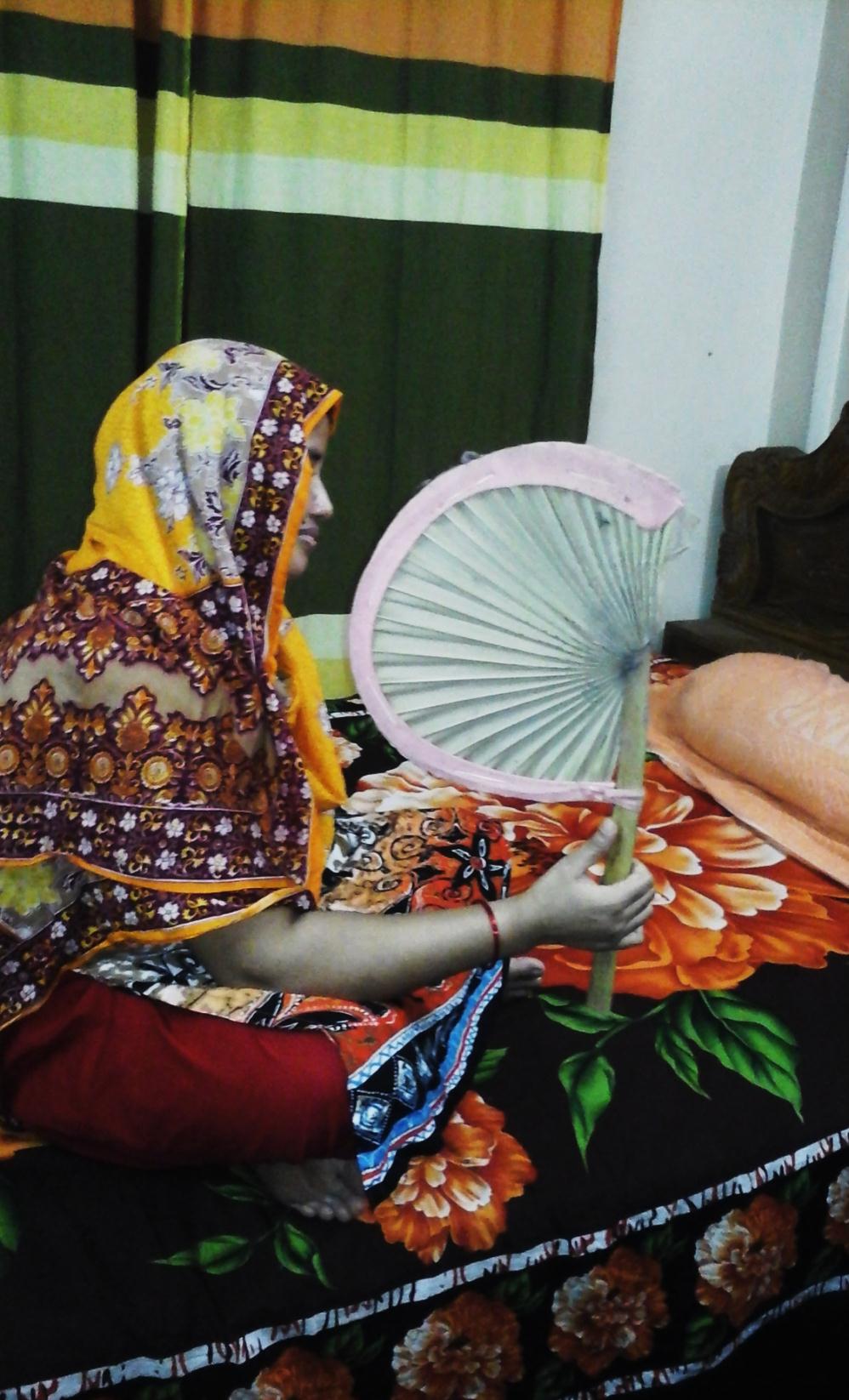 If the active voice is with reflexive pronoun--
Subject + auxiliary verb + v3 + by + reflexive pronoun
She fans herself.
She is fanned by herself.
He killed himself.
He was killed by himself.
Note: If there is reflexive pronoun as object of the sentence, subject and object will not be changed to make it passive.
[Speaker Notes: How to change into passive from reflexive pronoun.]
Exception-2
If the active voice is with quasi-passive verb-
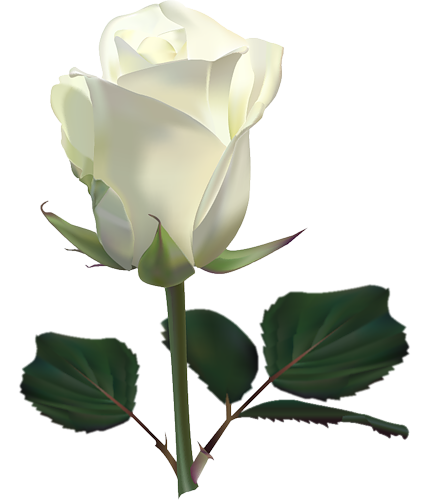 Subject + auxiliary verb + v3 + adjective
The rose smells sweet.
The rose is smelt sweet.
The sight looks charming.
The sight is looked charming.
Note: If there is an adjective after the verb of the sentence, subject and adjective will not be changed in the passive voice
[Speaker Notes: How to change into passive with quasi-passive voice.]
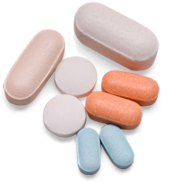 Class activities
Change the active voice into passive voice.
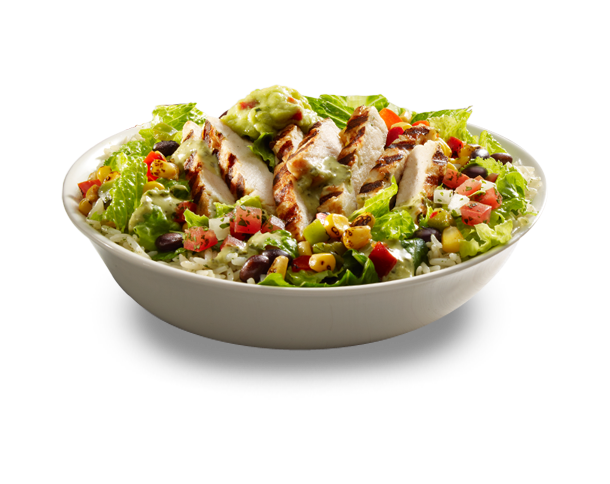 1. Honey tastes sweet.
2. The pill tastes bitter.
3. The food looks delicious.
4. The man seems strong.
5. The sky appears blue.
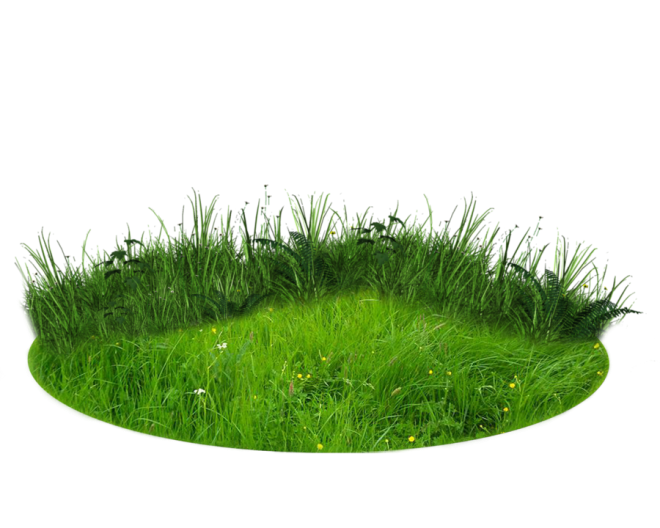 [Speaker Notes: Evaluation/Practice.]
Inviting to part-2
See you again.
[Speaker Notes: Ending slide.]